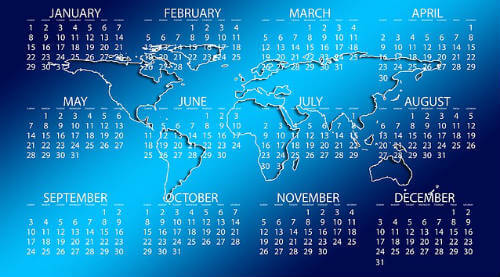 Sviatky a pamätné dni
Tematický celok: 
„OD BLÍZKEHO K VZDIALENÉMU – Priestor a čas“
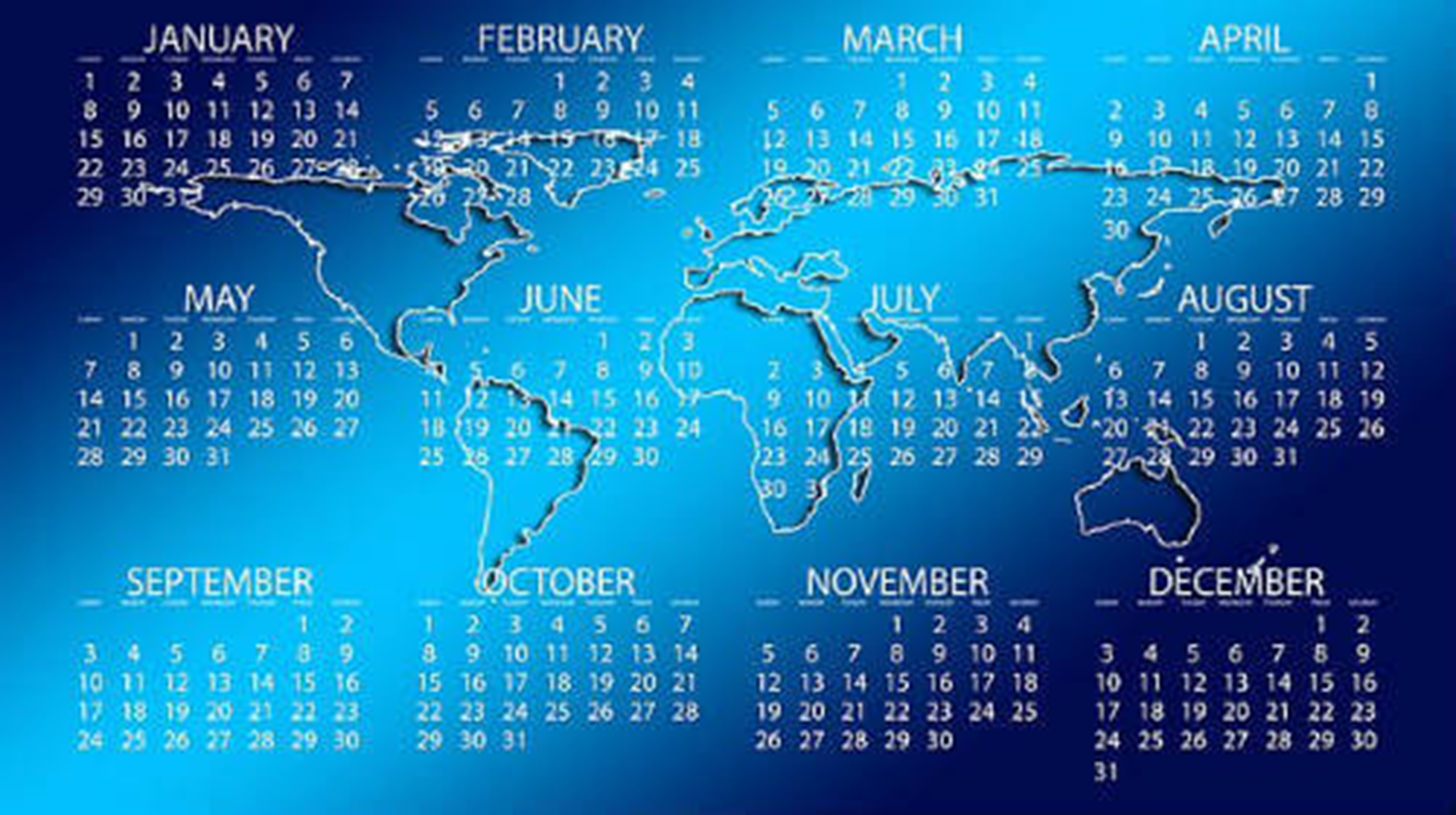 Prvé sviatky
najstaršie sviatočné dni súvisia so zmenami v prírode – kedy prírodná zmena začínala a končila
mnohé si pripomíname dodnes
sviatky tvoria súčasť našich tradícií
sme krajina s kresťanskou tradíciou a každá nedeľa je pre nás sviatkom
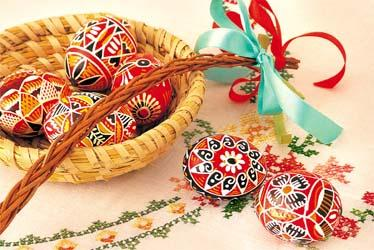 Najvýznamnejšie sviatky
VEĽKÁ NOC
najväčší kresťanský sviatok 
(sviatky jari – šibačka a oblievačka, ale aj pripomínajú smrť a zmŕtvychvstanie Ježiša Krista
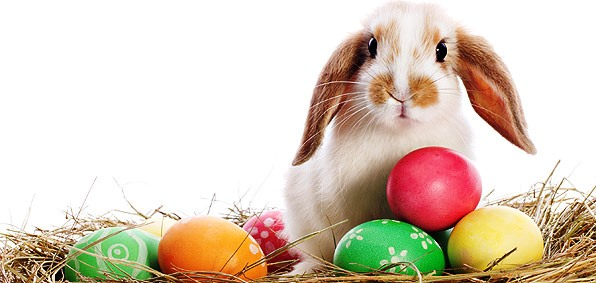 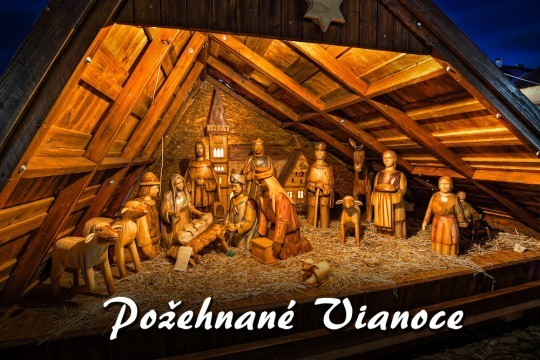 VIANOCE
kupujeme si darčeky, ktoré si dávame 24.decembra na Štedrý deň večer 
25.decembra – pripomíname si narodenie Ježiša Krista
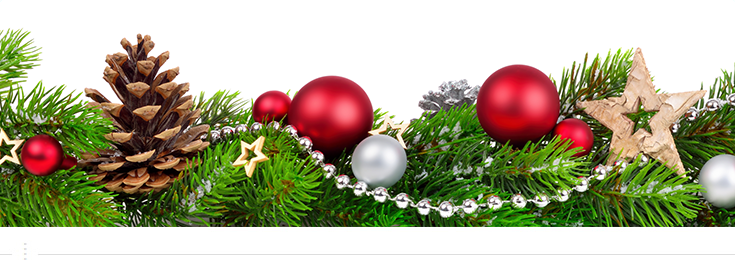 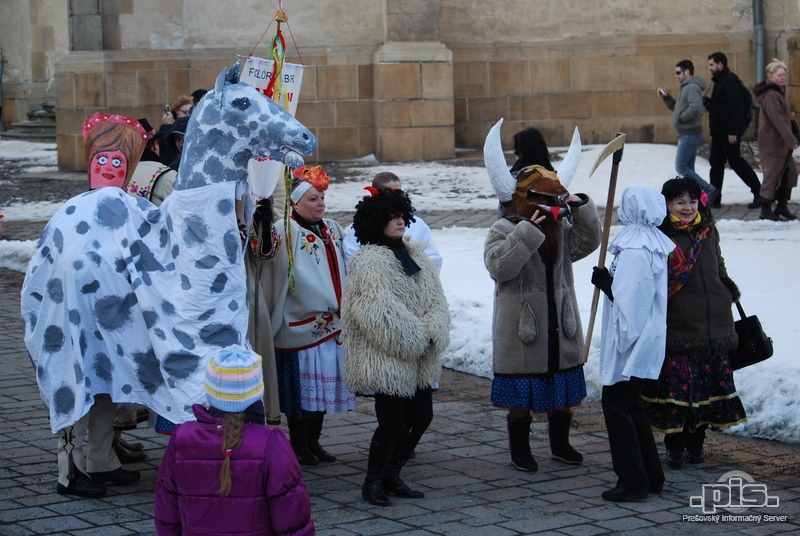 FAŠIANGY
veselé obdobie roka – obdobie zábav, veselosti,  sprievodov masiek
trvá od 6. januára do popolcovej stredy (pôstneho obdobia)
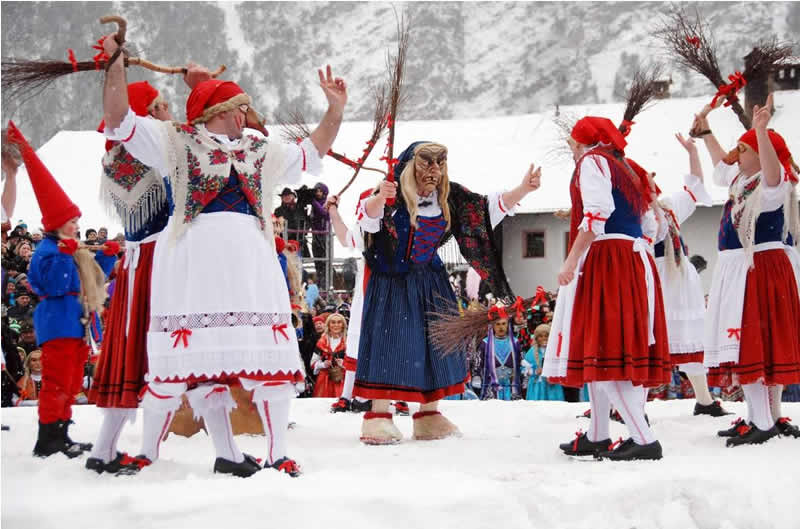 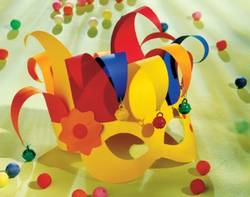 Pamätné dni
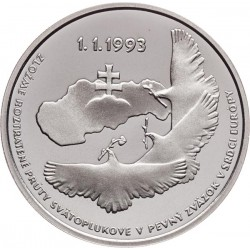 = ľudia si pripomínajú rôzne udalosti, na ktoré         nechcú zabudnúť
Deň vzniku Slovenskej republiky – 1.január
Deň ústavy – 1.september


Sviatok sv. Cyrila a Metoda – 5. júl
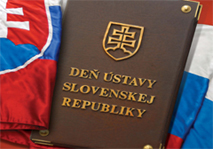 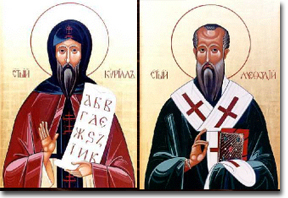 Pamätné dni
Slovenské národné povstanie – 29.august





spoločne s celou Európou – 8. máj – koniec 2.svetovej vojny
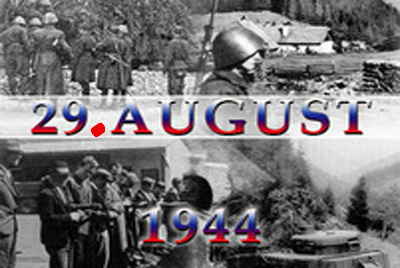 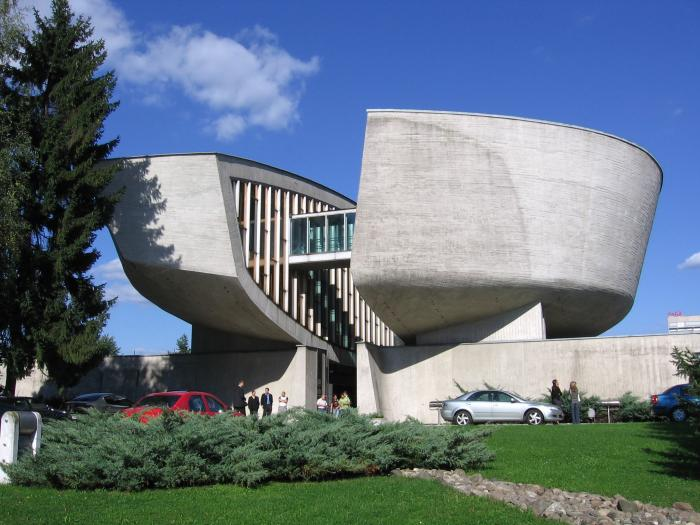 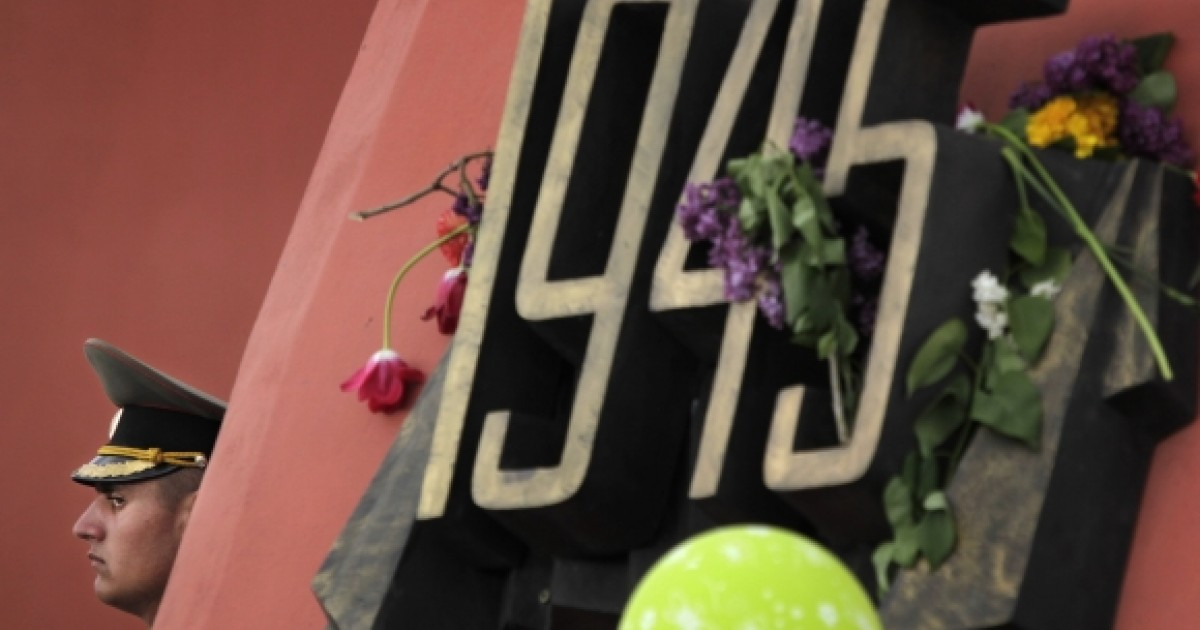 Sviatky
rodinné (meniny, narodeniny, výročia svadby a pod. ...)
obecné (vznik obce, Deň obce...)
štátne (Deň Ústavy, ...)
európske (oslavuje Európa napr. Deň Európy)
celosvetové (oslavujú sa vo svete napr. Deň matiek)
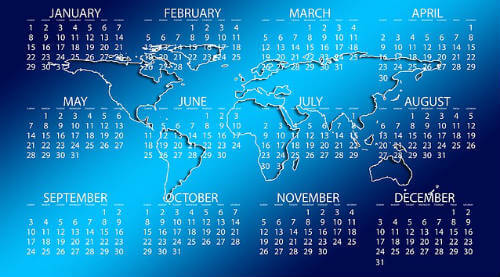 ĎAKUJEM ZA POZORNOSŤ